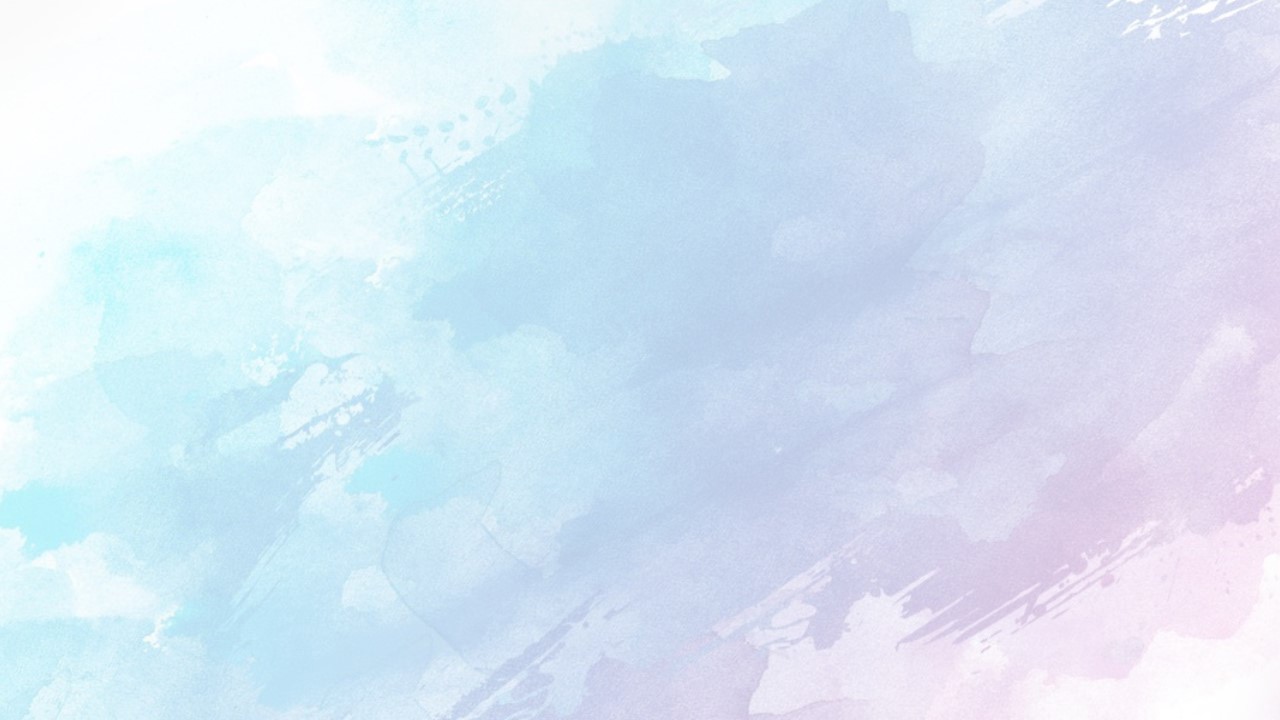 муниципальное бюджетное дошкольное образовательное учреждение города Новосибирска
«Детский сад № 458 «Искорка»
Россия, 630126, г. Новосибирск-126, ул. Выборная, 104     тел.244-07-60

Адаптивная физкультура для дошкольников 
 с элементами нейрогимнастики
«Умная физкультура»
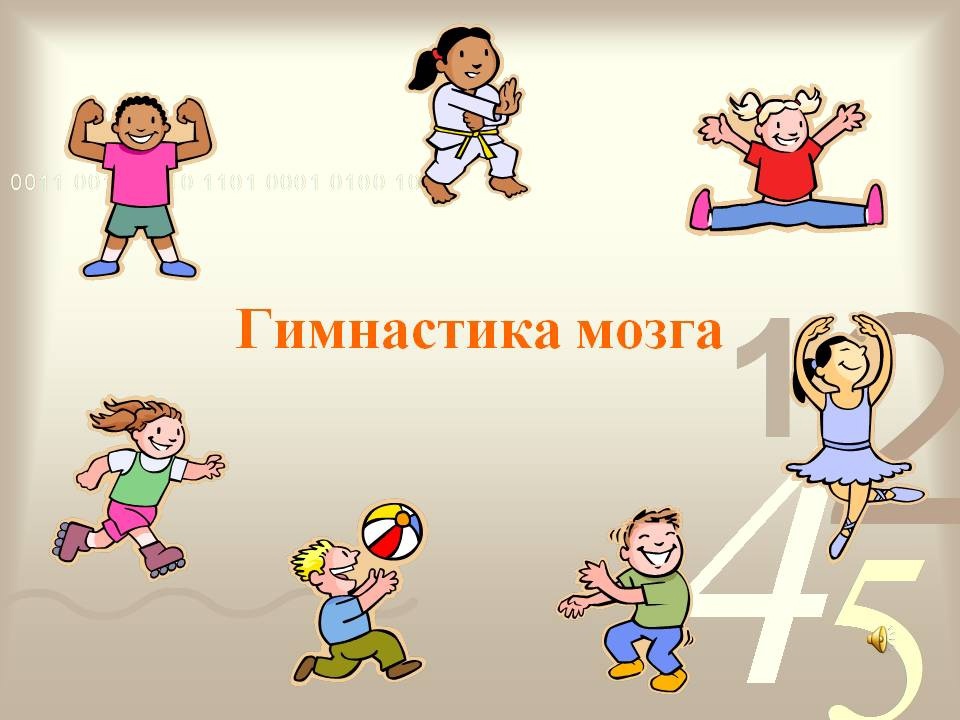 Подготовила:
 инструктор по физической культуре 
МБДОУ д/с №458 
Гужавина Елена Викторовна
Новосибирск,2024
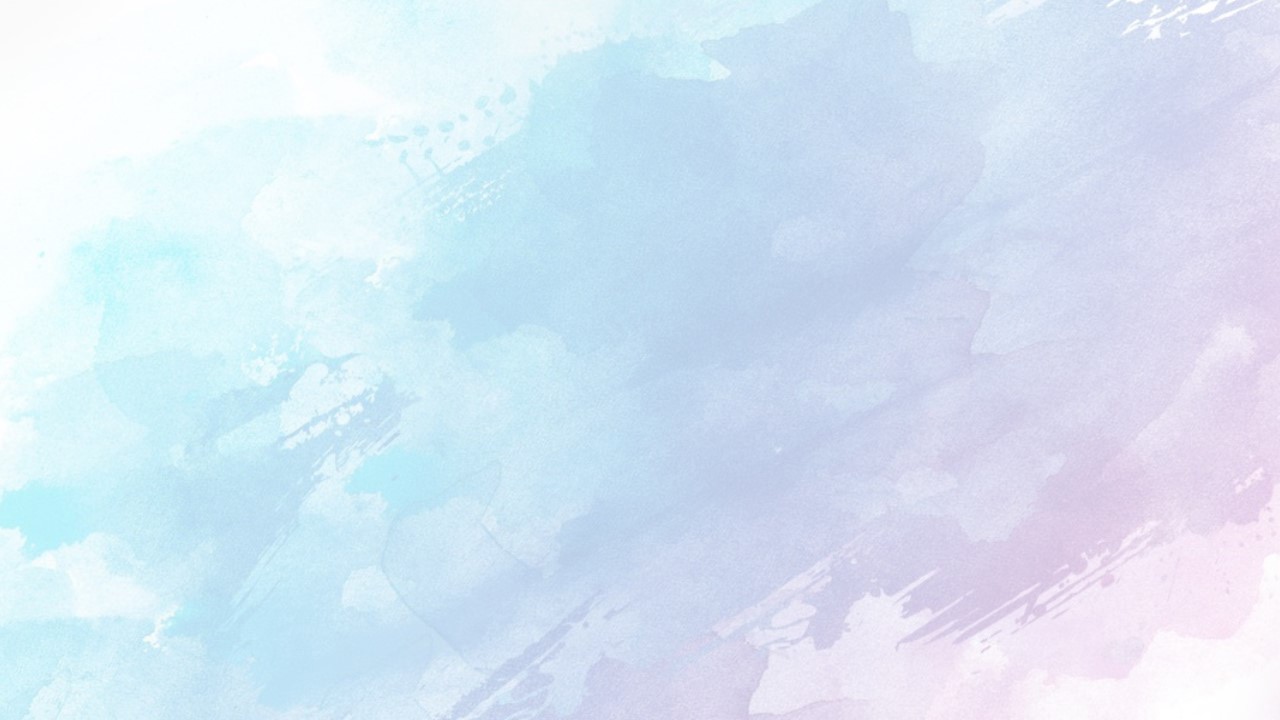 Актуальность

В Послании Федеральному собранию 4 декабря 2014 года Президент России Владимир Путин обозначил Национальную технологическую инициативу одним из приоритетов государственной политики. Для развития в рамках инициативы было отобрано 9 ключевых рынков Руководитель Рабочей группы НейроНэт НТИ Иващенко А. А. в аннотации к плану по развитию рынка НейроНэт Национальной технологической инициативы обозначил: применение нейротехнологий в области образования позволит резко увеличить объем и скорость усвоения новых знаний, при этом развитие таких технологии, как нейрофитнеса и модуляция памяти, приведет к возможности многократного усиления когнитивных способностей.

26 мая 2016 года в рамках Программы развития технопарков в сфере высоких технологий[1] премьер-министру России Дмитрию Медведеву были представлены разработки на базе технопарка МФТИ, среди которых была отдельно отмечена[2] разработка технологии Нейровитнеса.
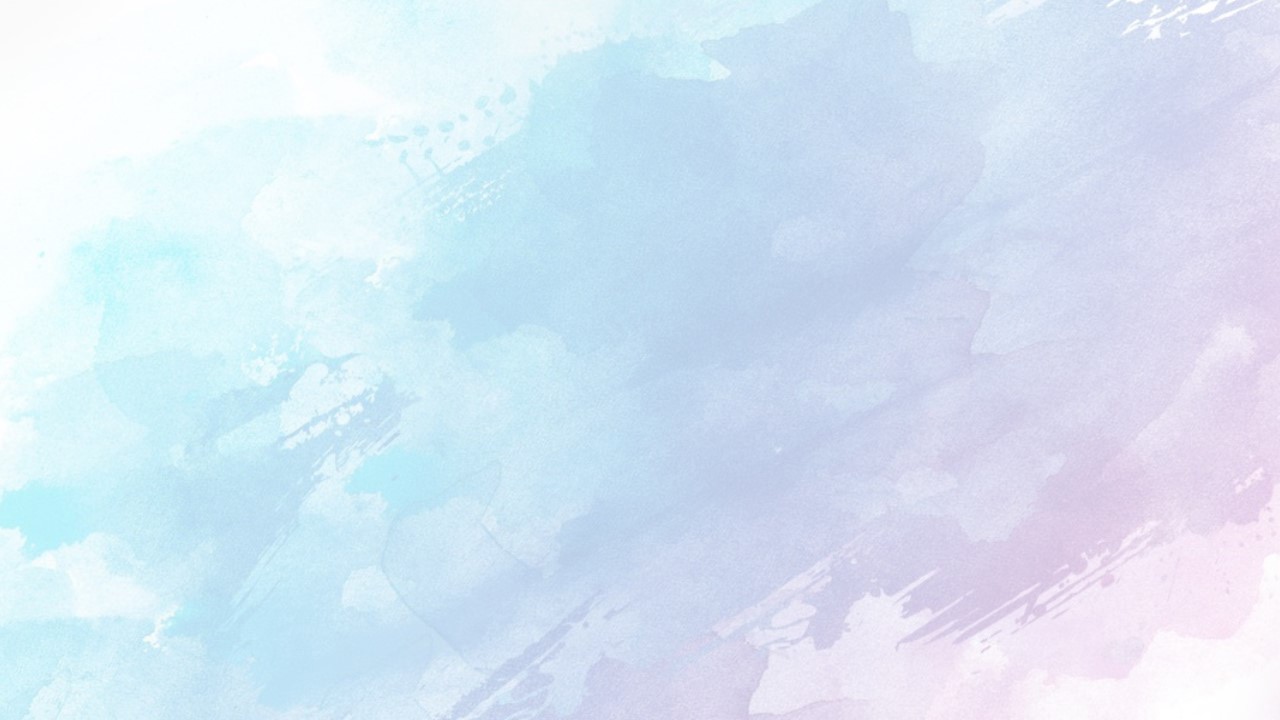 Нейрофитнес – это научно обоснованная гимнастика для тренировки мозга и наращивания нейронных связей.
Нейрогимнастика – это комплекс телесно-ориентированных упражнений, позволяющих через тело мягко воздействовать на мозговые структуры. Это универсальная система упражнений для развития мозга, которая относится к кинезиологическим упражнениям.
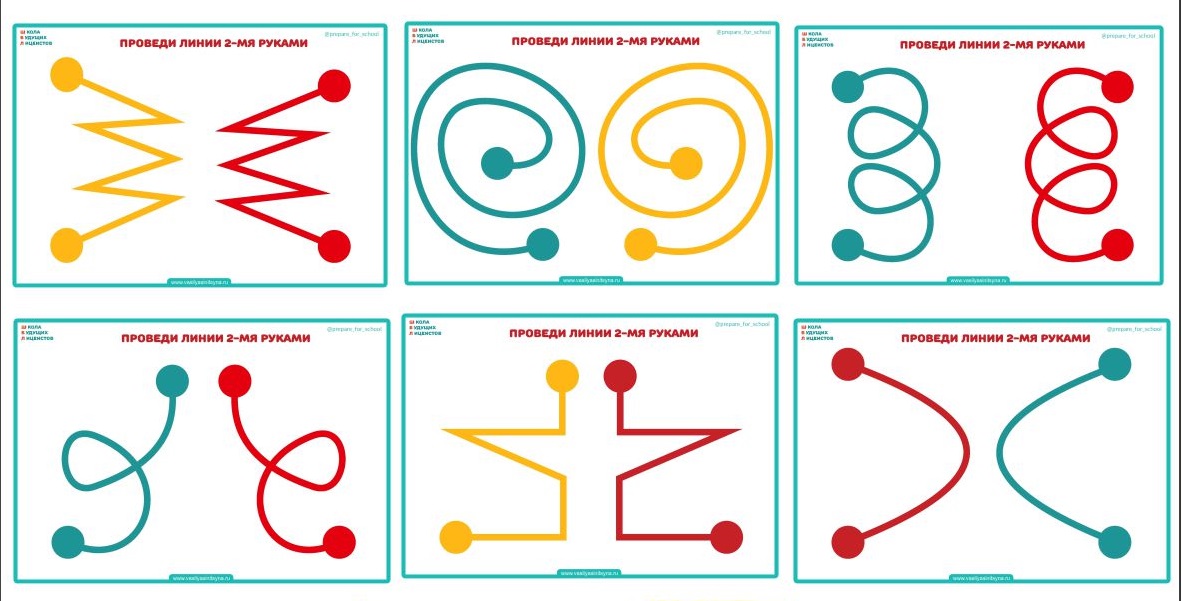 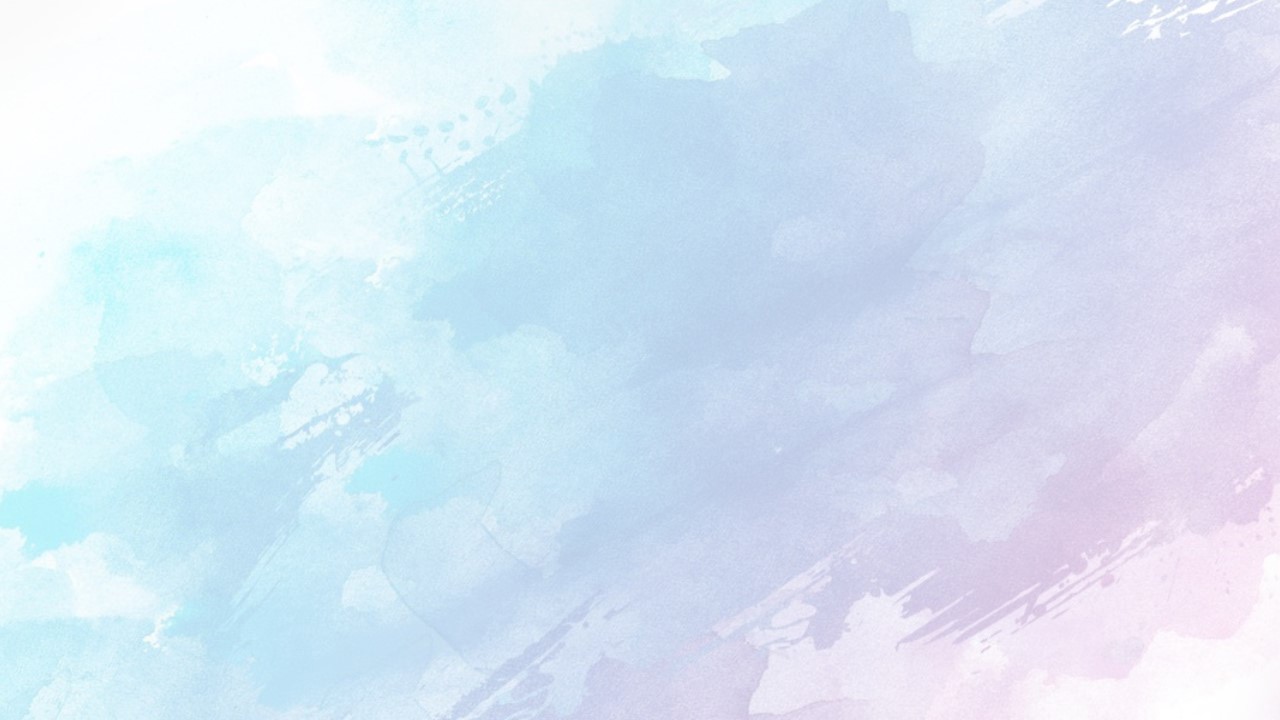 Цель проекта:
 Содействие физическому и психическому развитию, разносторонней физической подготовке, коррекции психофизического развития и интеграции дошкольников во время занятий адаптивной физкультуры с элементами нейрогимнастики. 

Задачи:
Формировать у детей интерес к физической культуре и совместным физическим занятиям со сверстниками;
Формировать жизненно необходимые двигательные умения, двигательные качества, физическую и умственную работоспособность, учитывая возрастные и индивидуальные особенности;
Воспитывать нравственные, волевые качества, самоконтроль, управление собственными эмоциями: борьбу с раздражительностью, контроль за проявлениями агрессии, избавление от страхов, тревог и переживаний
Улучшать состояния нервной системы, восприятия и запоминания новой информации;
Развивать когнитивные способности (память, мышление, внимание);
Синхронизировать работу обоих полушарий головного мозга и раскрытие скрытых способностей мозга.
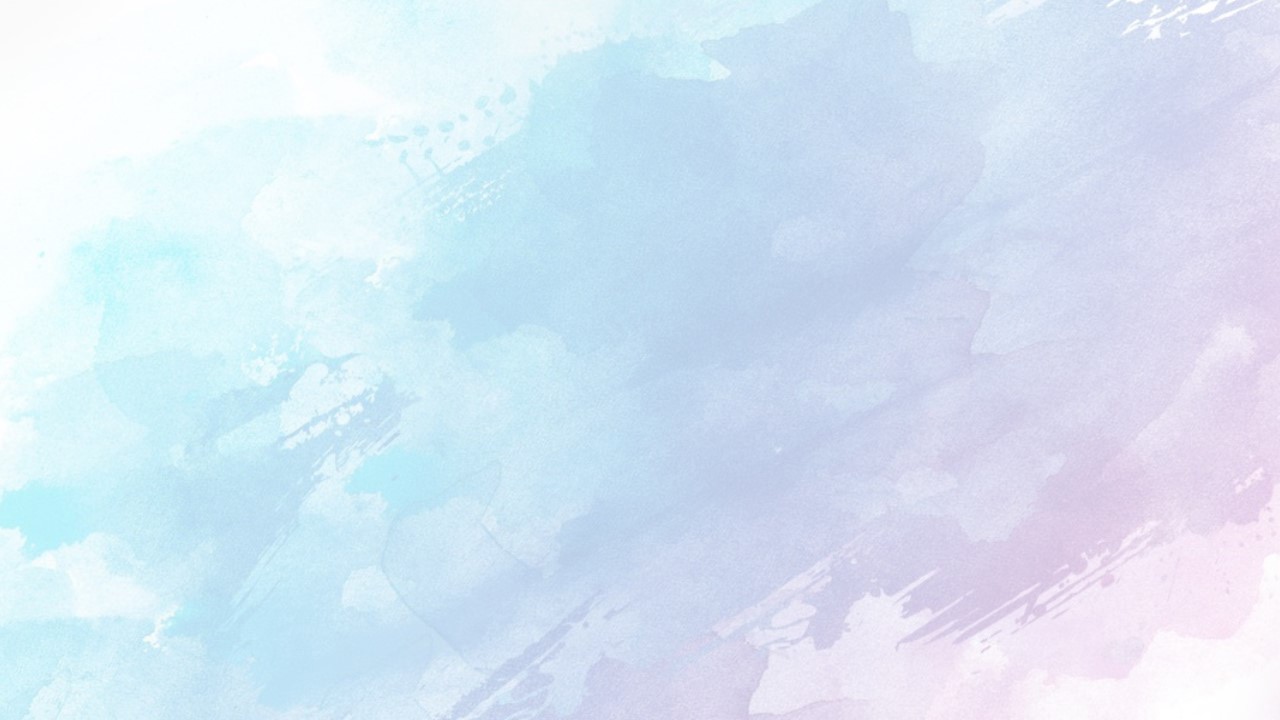 Прогнозируемые результаты деятельности

В результате ведения проекта у дошкольников повысится:
 
улучшение состояния нервной системы;
улучшение восприятия и запоминания новой информации;
развитие когнитивных способностей (память, мышление, внимание);
раскрытие скрытых способностей мозга;
синхронизация работы обоих полушарий головного мозга;
улучшение настроения;
избавление от страхов, тревог и переживаний;
управление собственными эмоциями: борьба с раздражительностью, контроль за проявлениями агрессии.
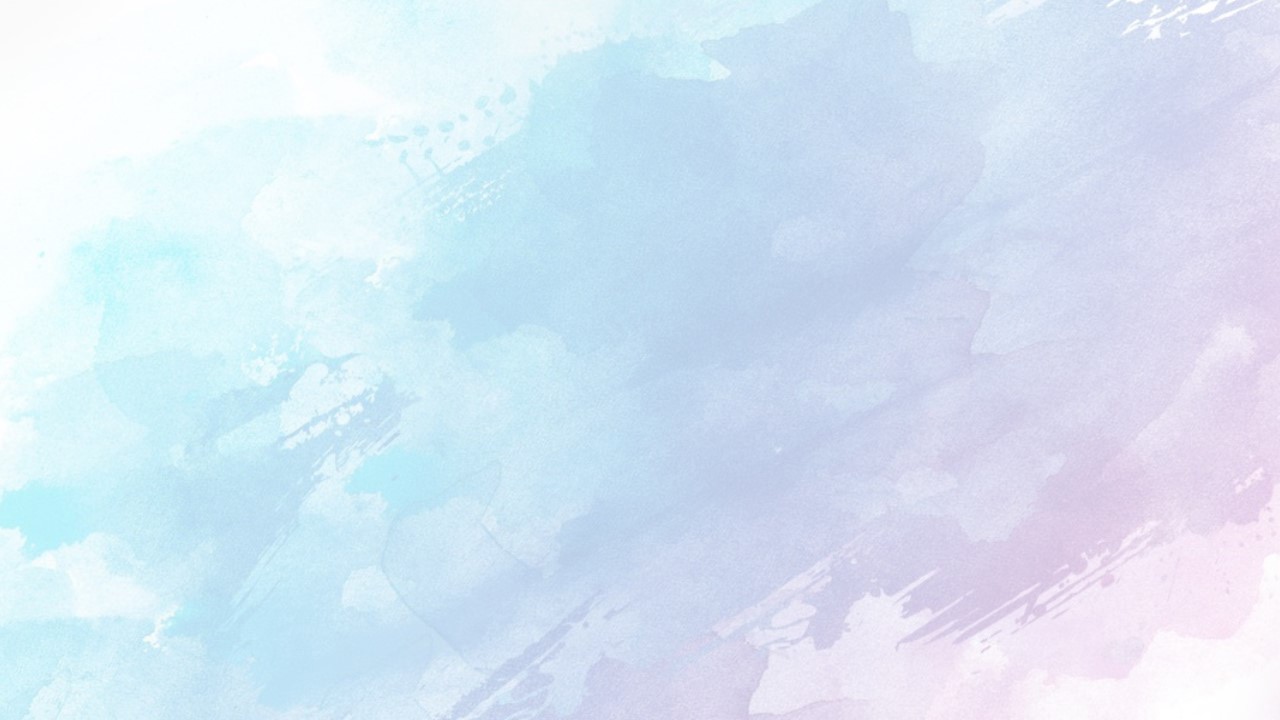 Умная физкультура
II этап 
основной
I этап 
подготовительный
III этап 
завершающий
Формирование проблемы, цели и задач
Занятия физ.культурой
Мониторинг
Подвижные игры
Анализ методической литературы
Итоговые спортивные праздники, развлечения
Спортивные праздники, развлечения
Создание условий для реализации проекта
Утренняя гимнастика
Фото и видео отчеты
Мониторинг
Работа с родителями
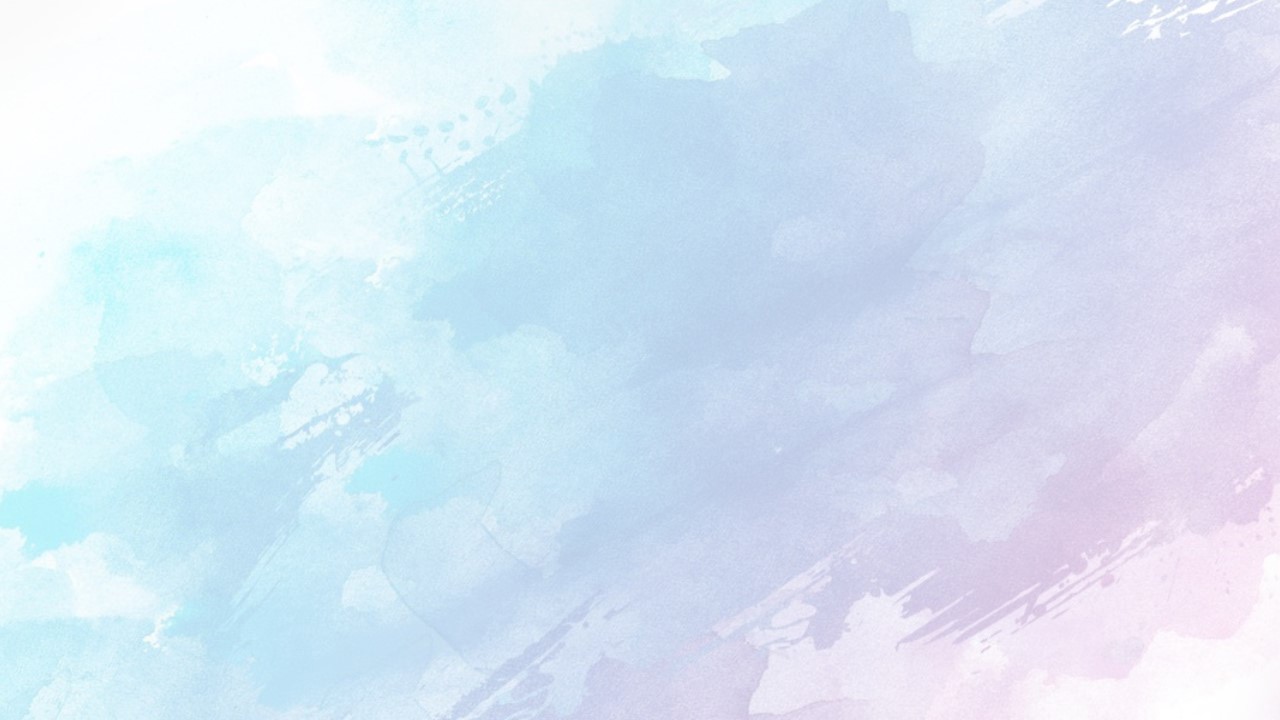 Методы физического развития 
Наглядные: 
наглядно-зрительные приемы (показ физических упражнений, использование наглядных пособий, имитация, зрительные ориентиры); 
наглядно-слуховые приемы (музыка, песни); 
тактильно-мышечные приемы (непосредственная помощь воспитателя) 
Словесные: 
объяснения, пояснения, указания; 
подача команд, распоряжений, сигналов; 
вопросы к детям; 
образный сюжетный рассказ, беседа; 
словесная инструкция 
Практические: 
повторение упражнений без изменения и с изменениями; 
проведение упражнений в игровой форме; 
проведение упражнений в соревновательной форме 

 Формы физического развития 

физкультурные занятия (групповые, подгрупповые индивидуальные), утренняя гимнастика (зарядка), закаливающие процедуры в сочетании с физически­ми упражнениям, физкультминутки, подвижные игры, прогулки, самостоятельная двигательная деятельность детей, физкультурные досуги и праздники.
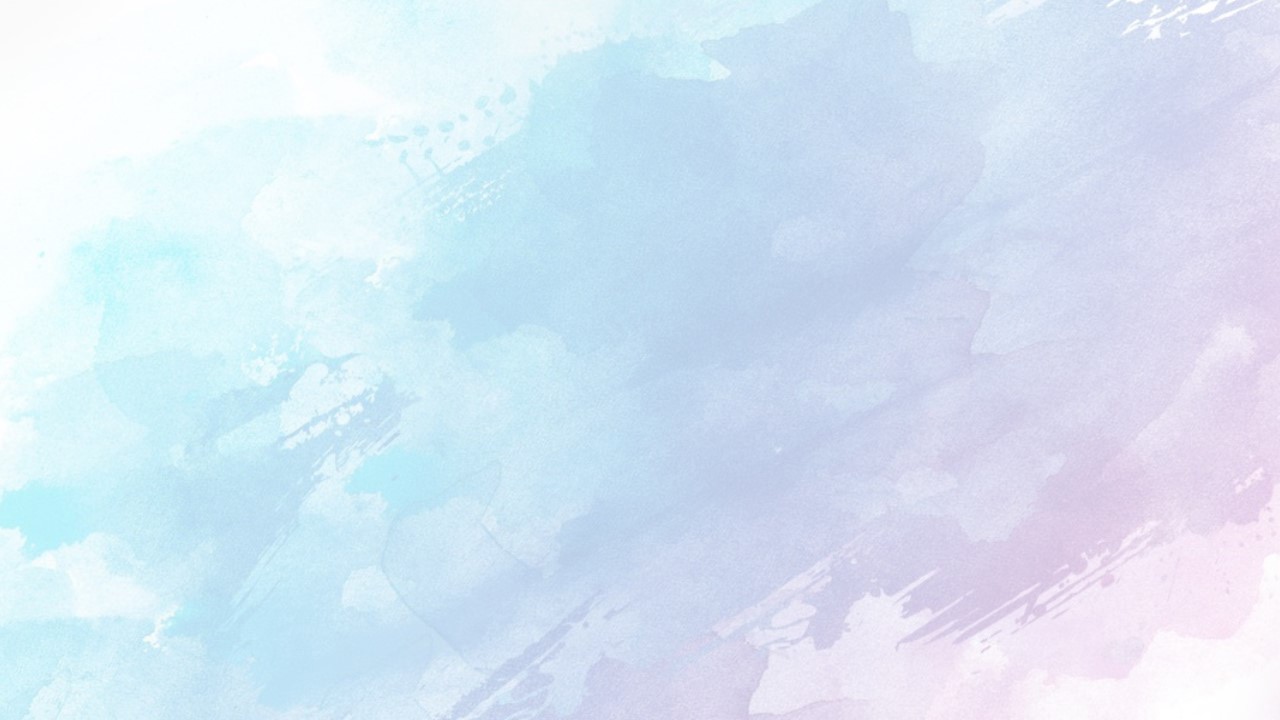 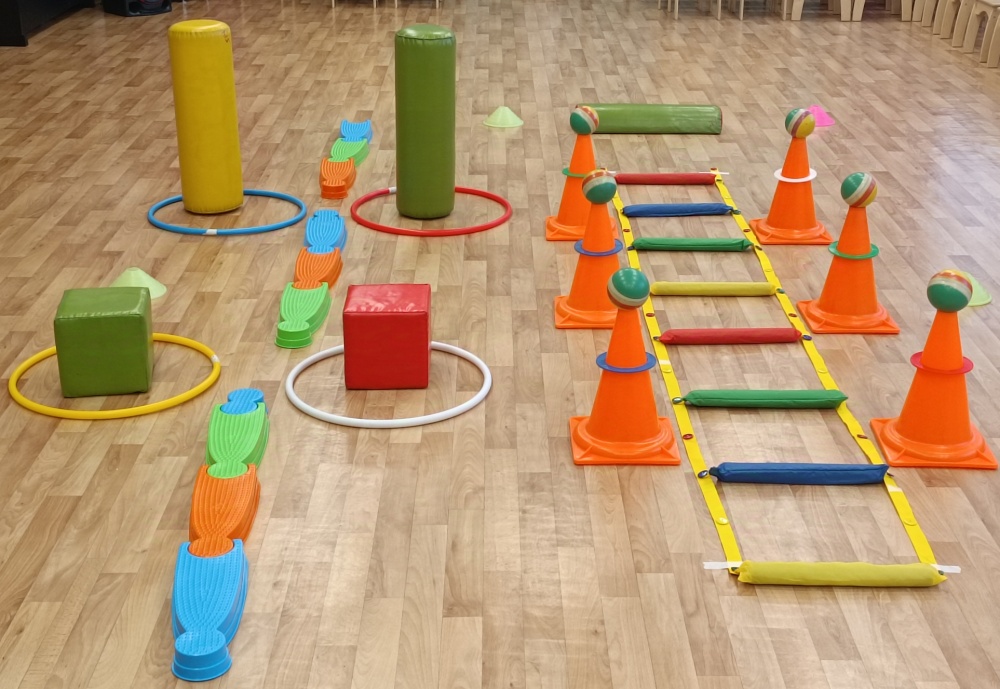 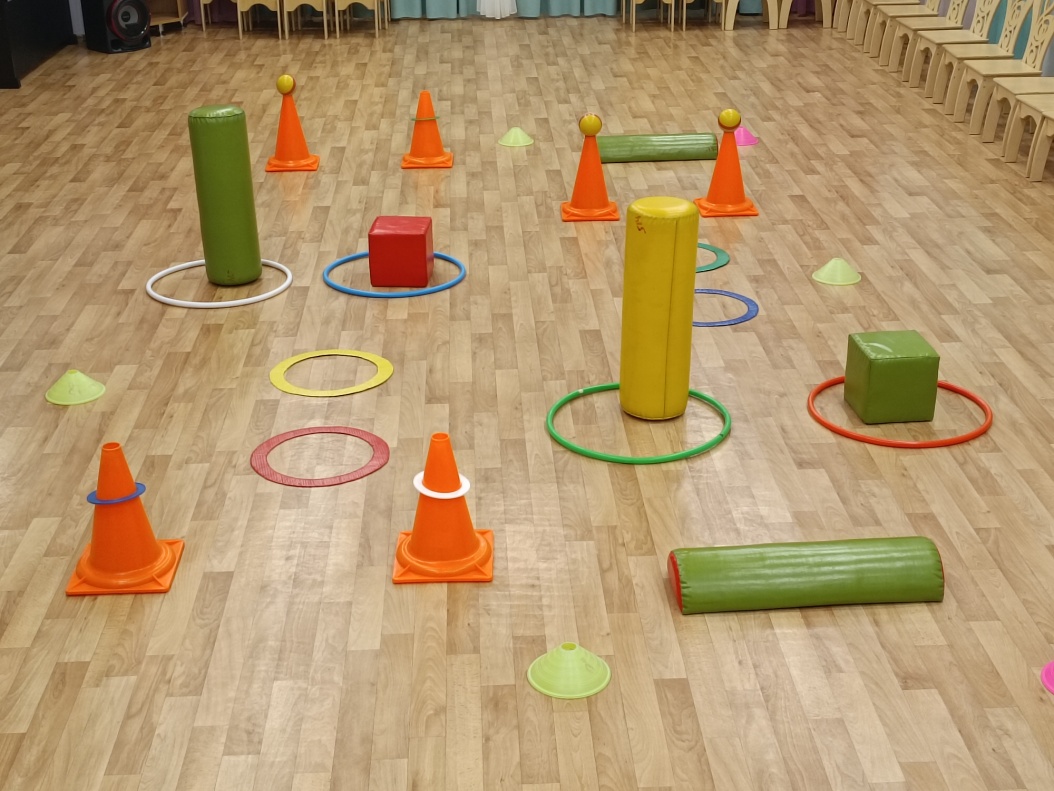 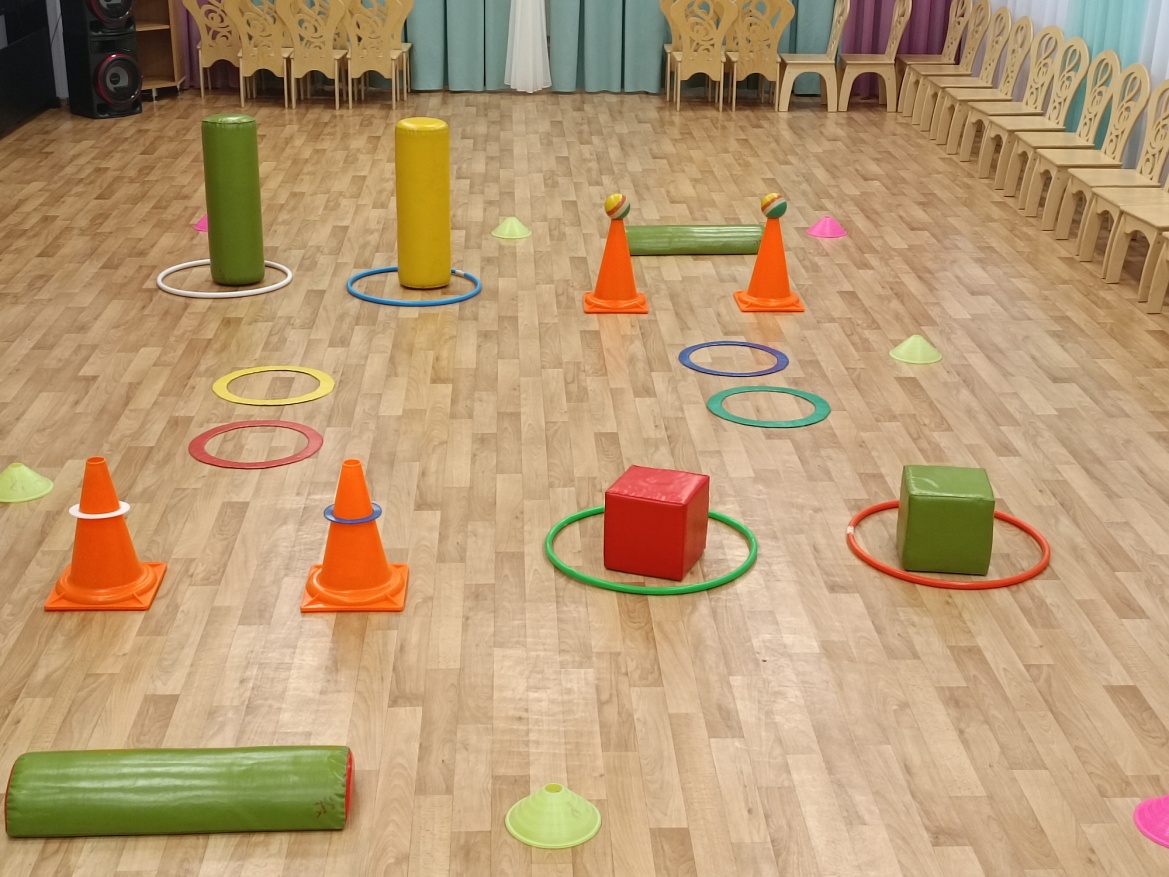 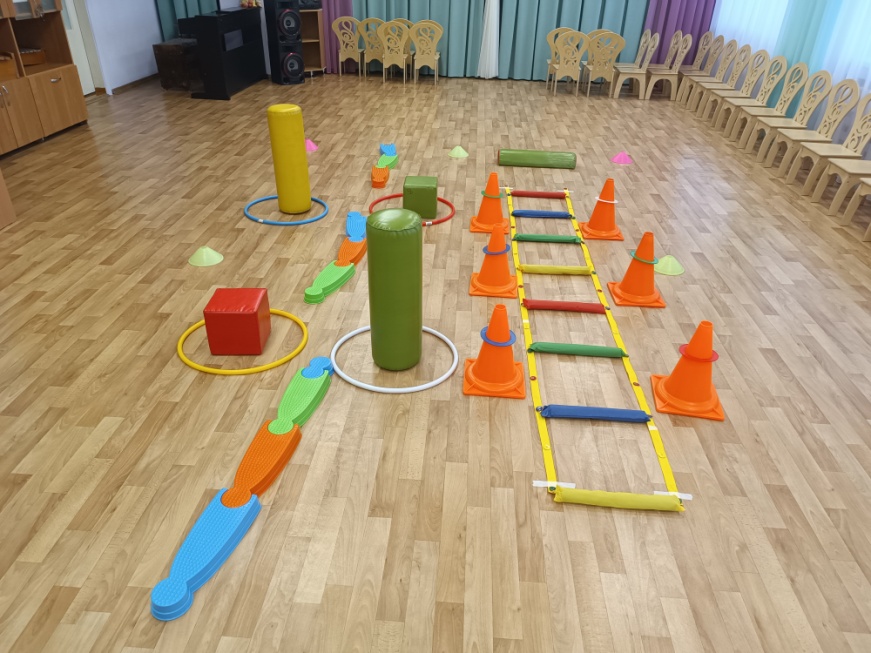 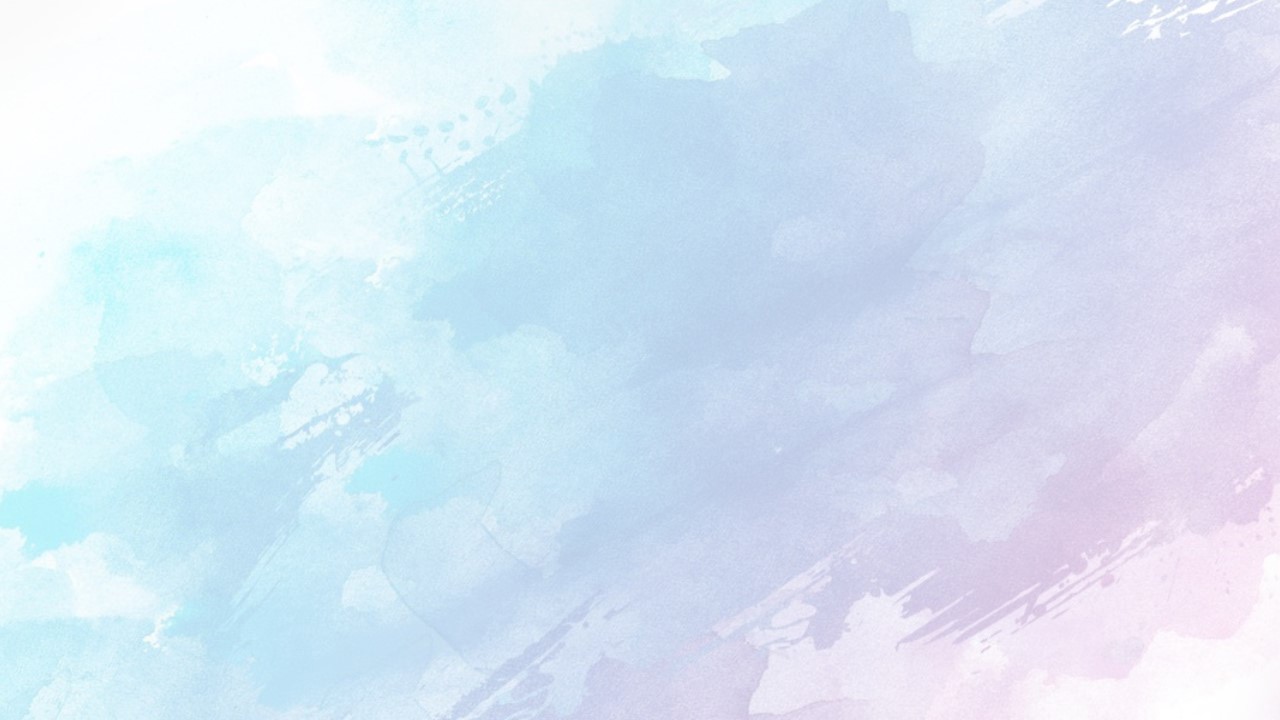 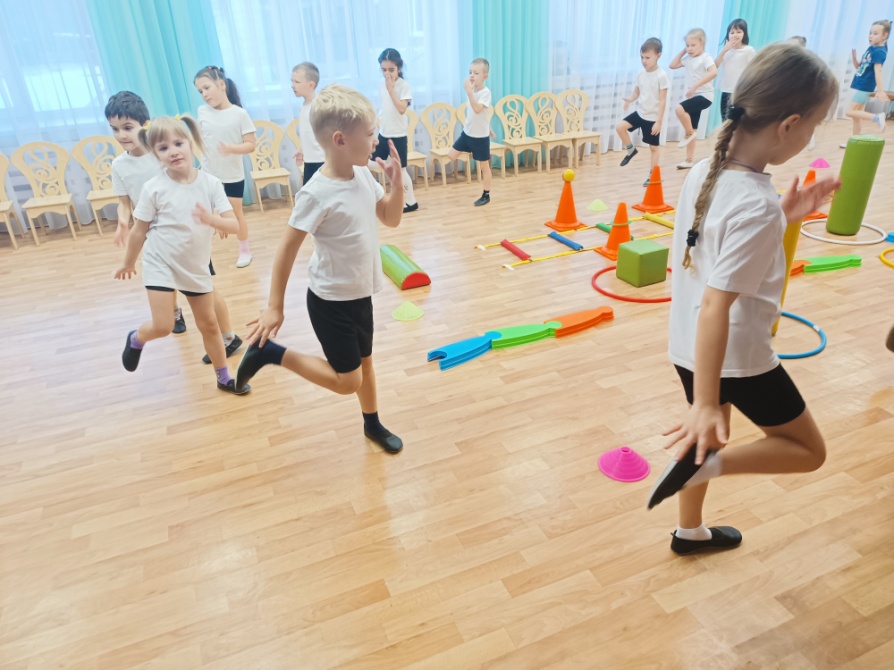 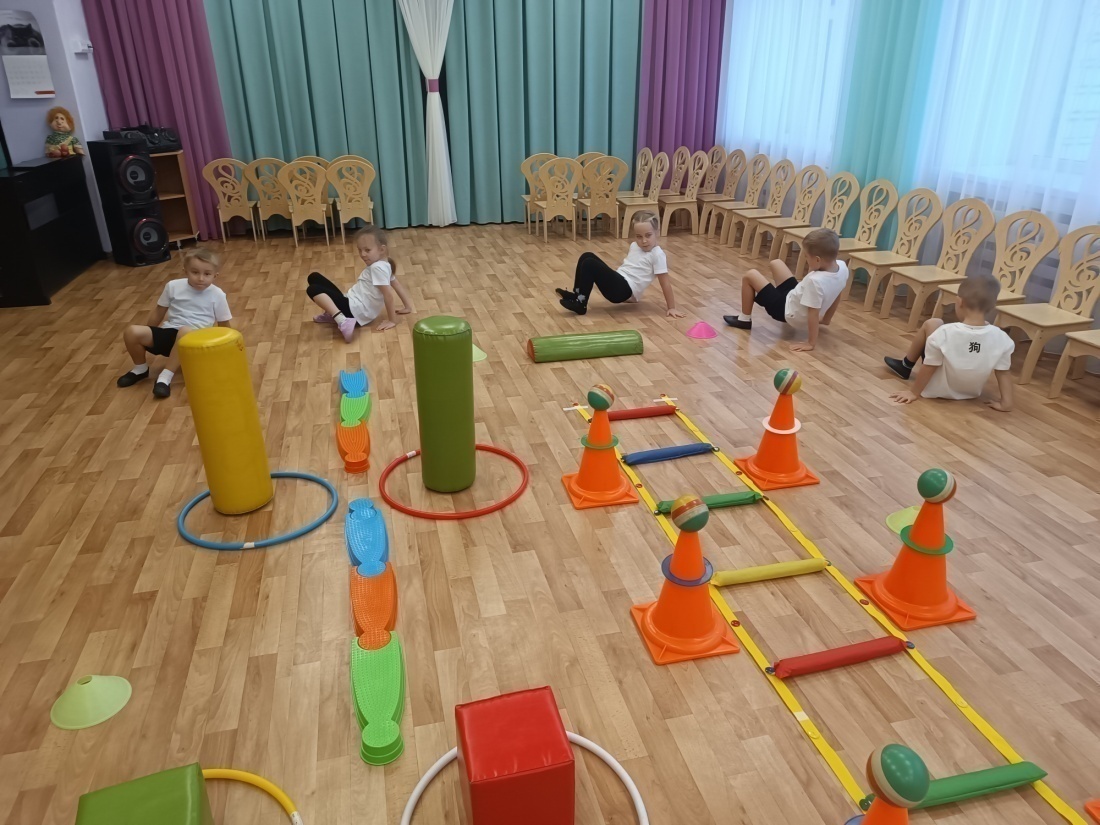 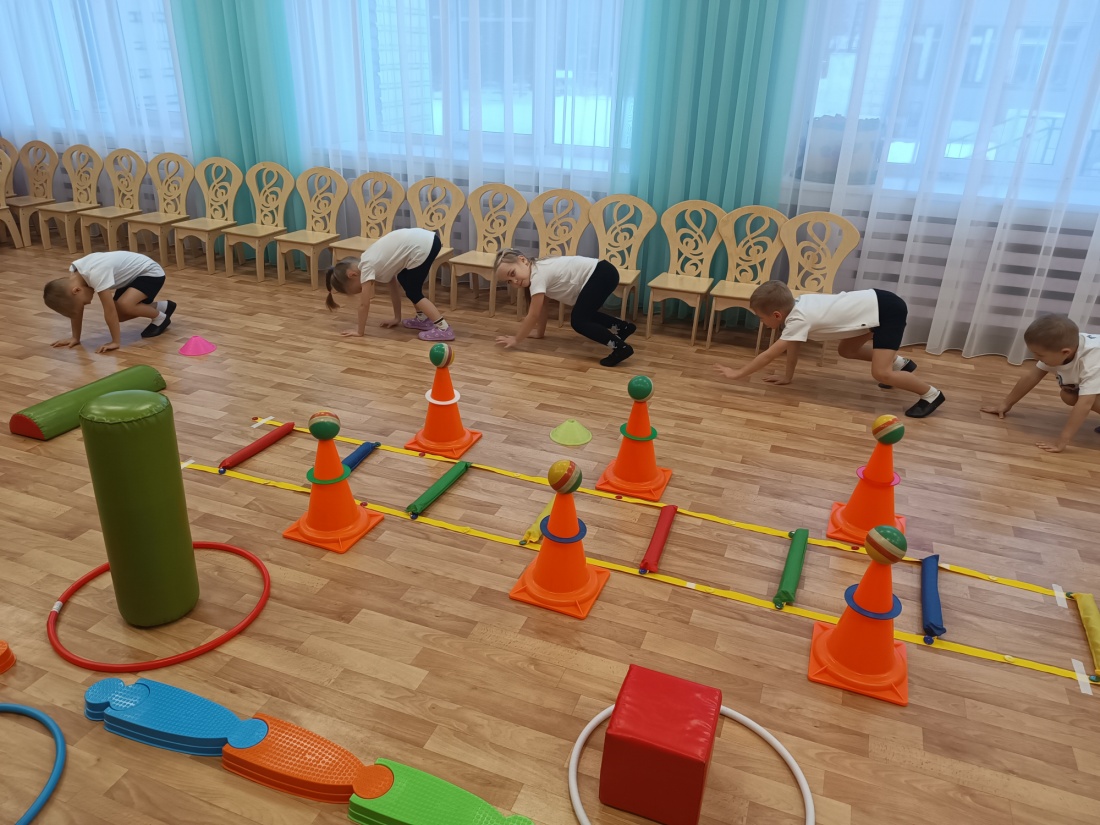 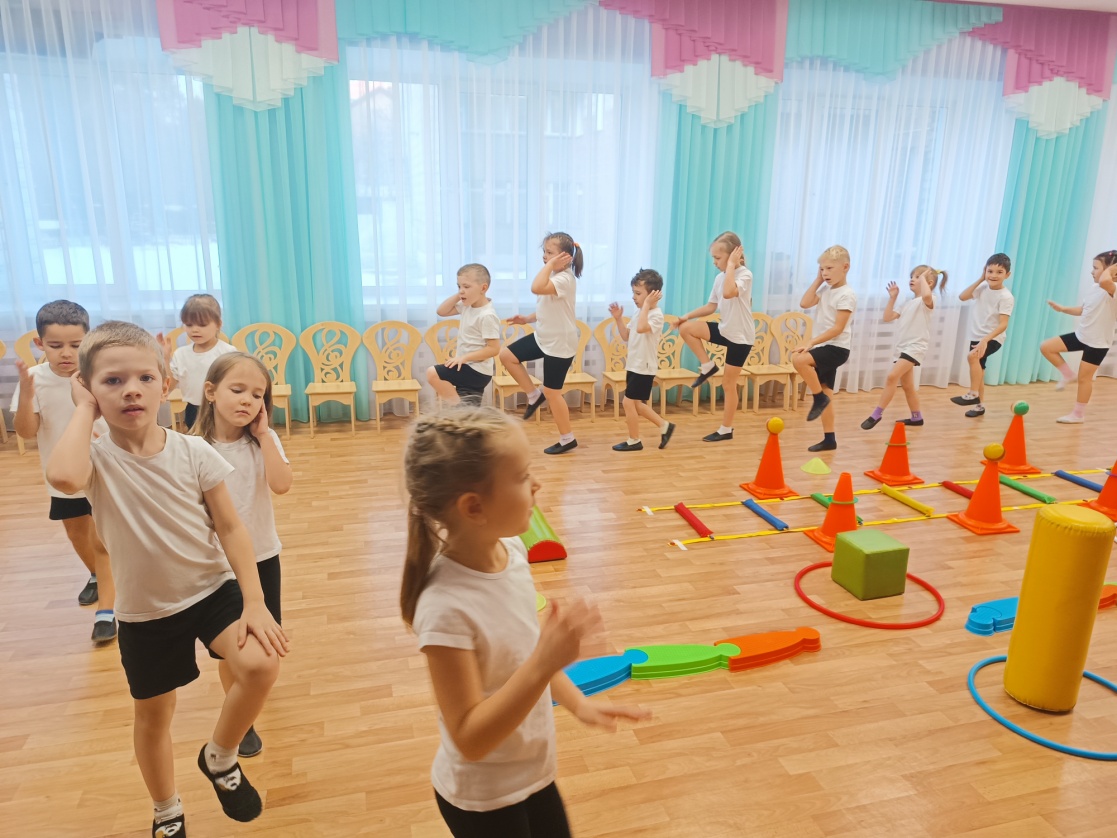 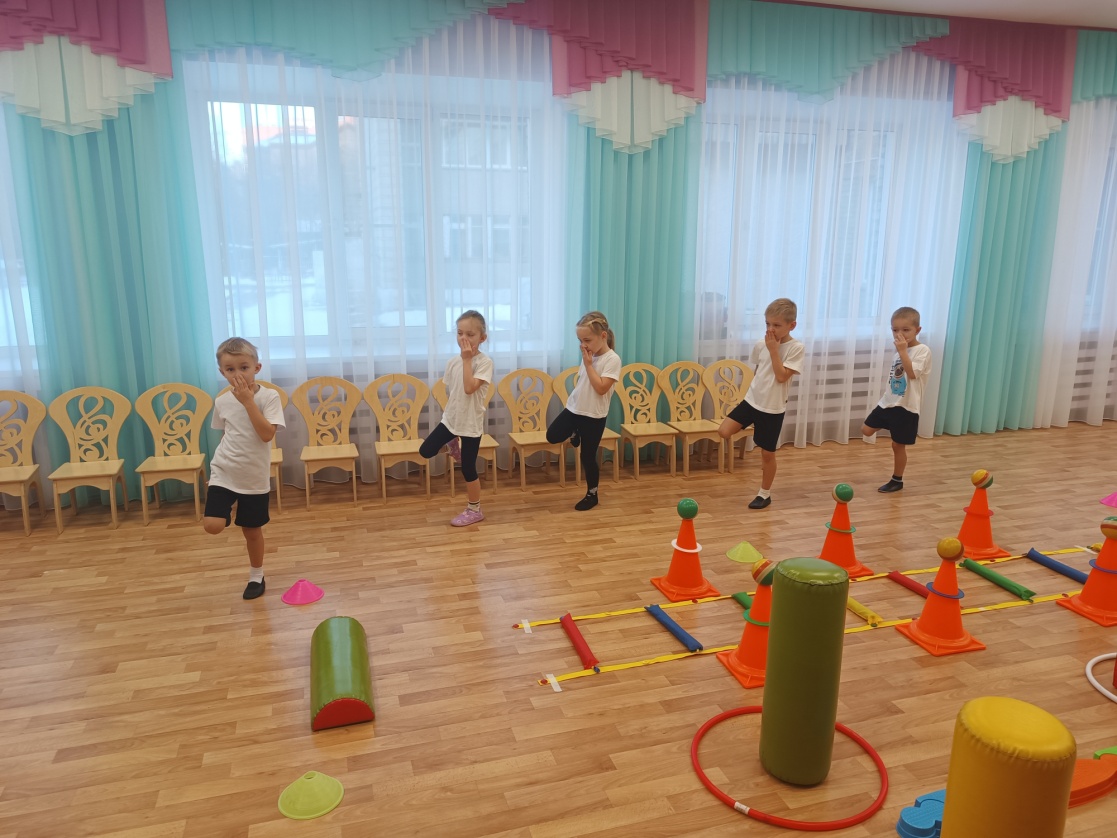 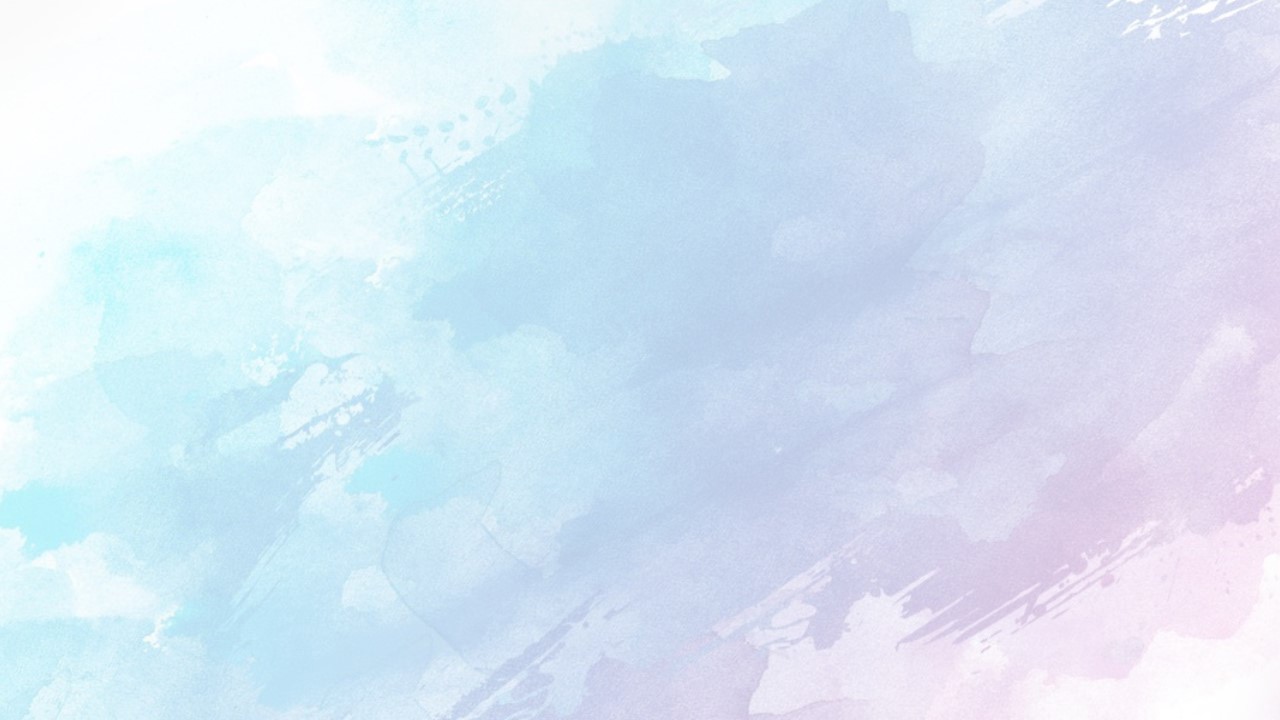 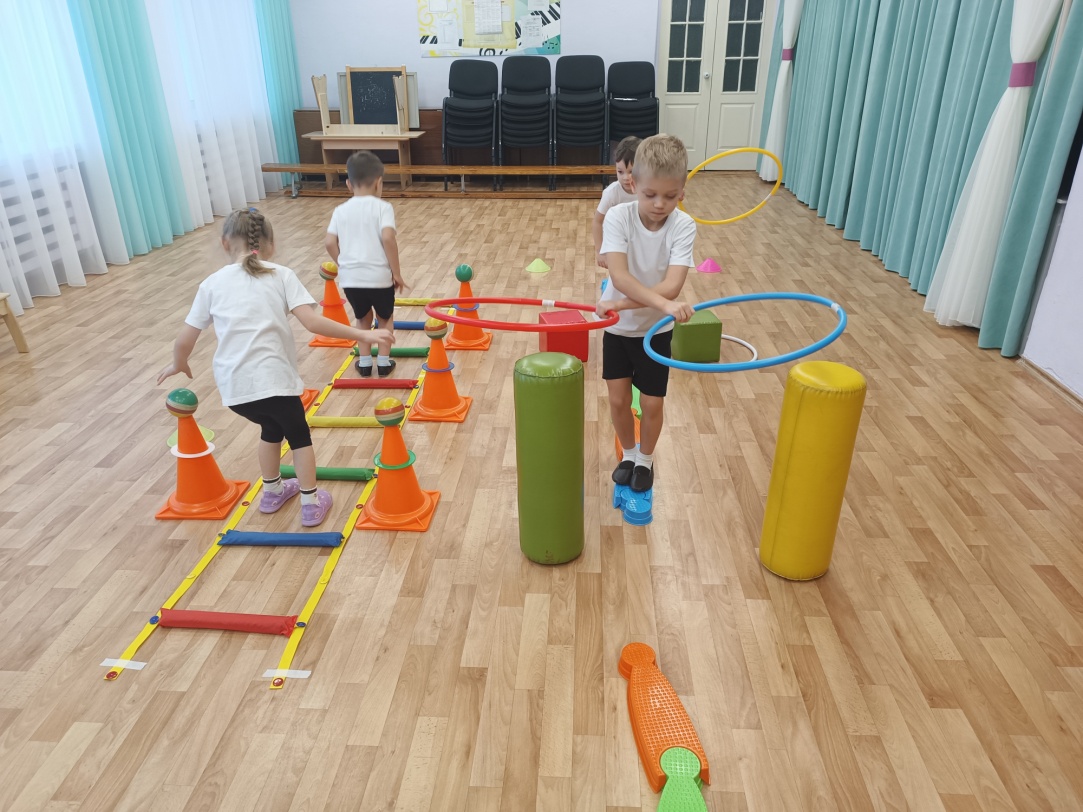 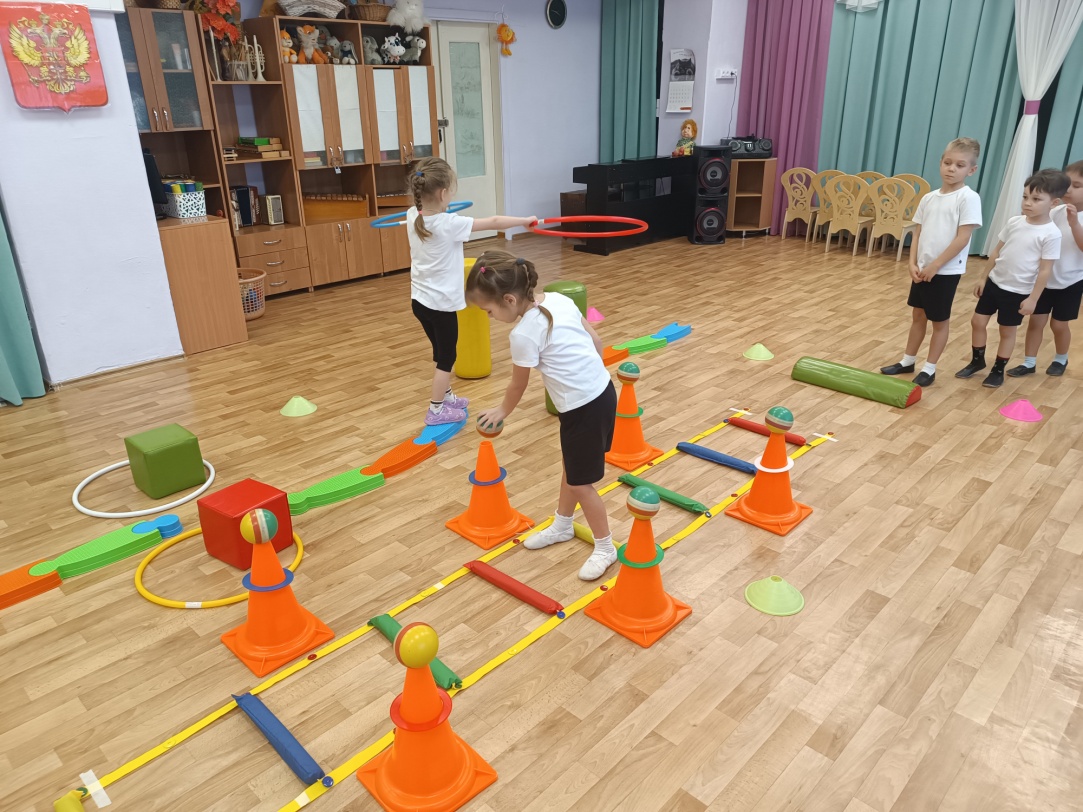 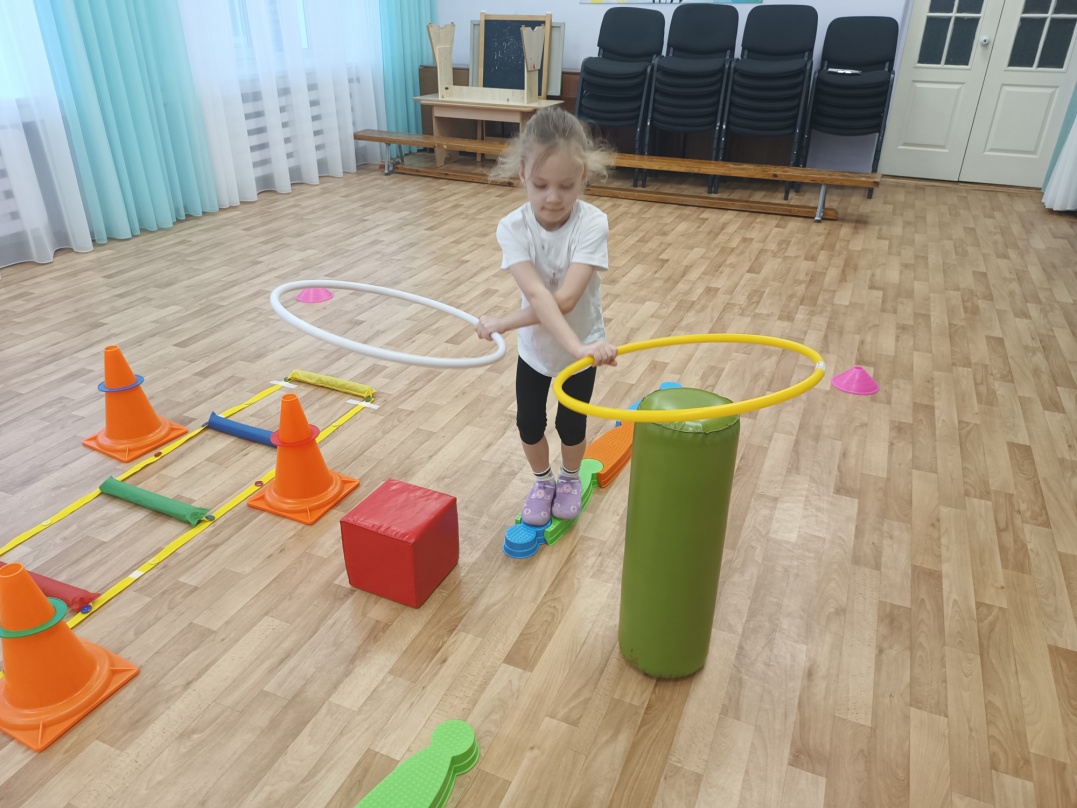 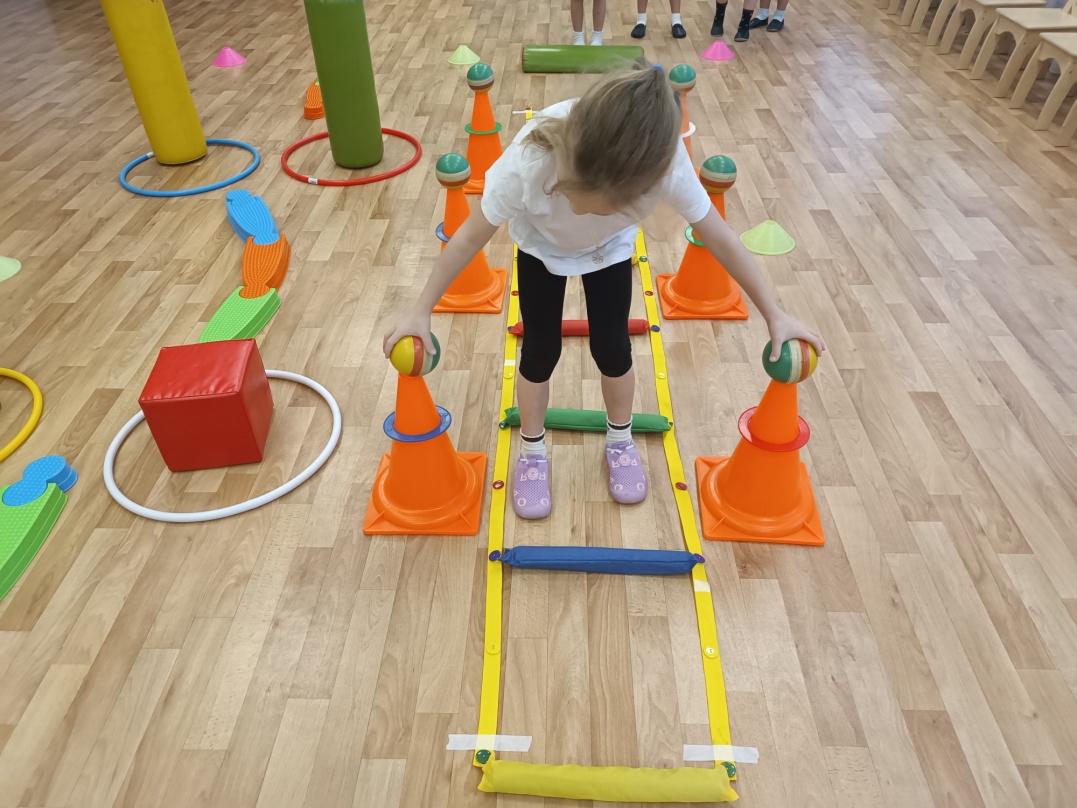 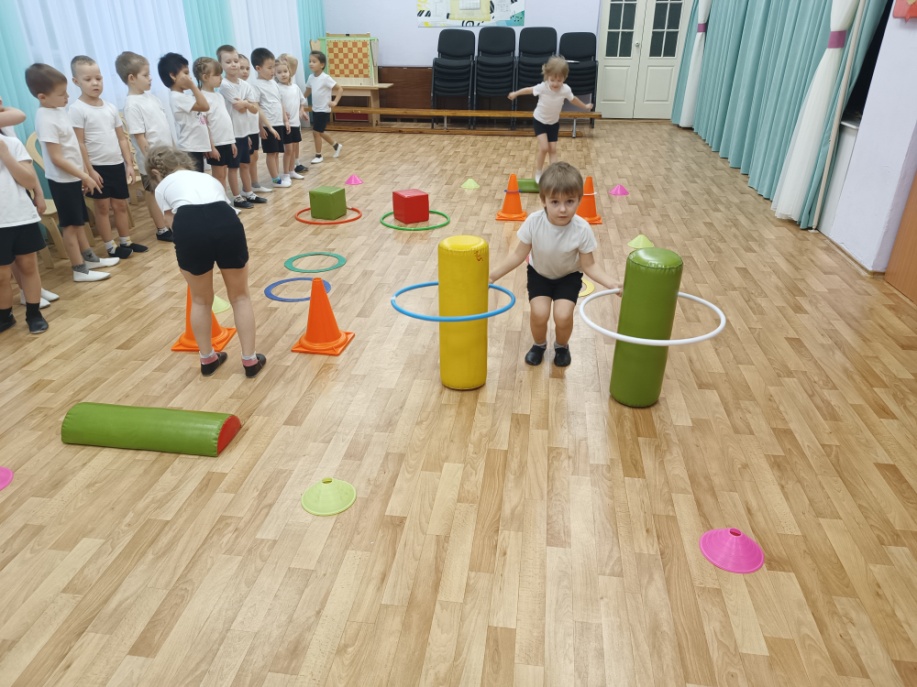 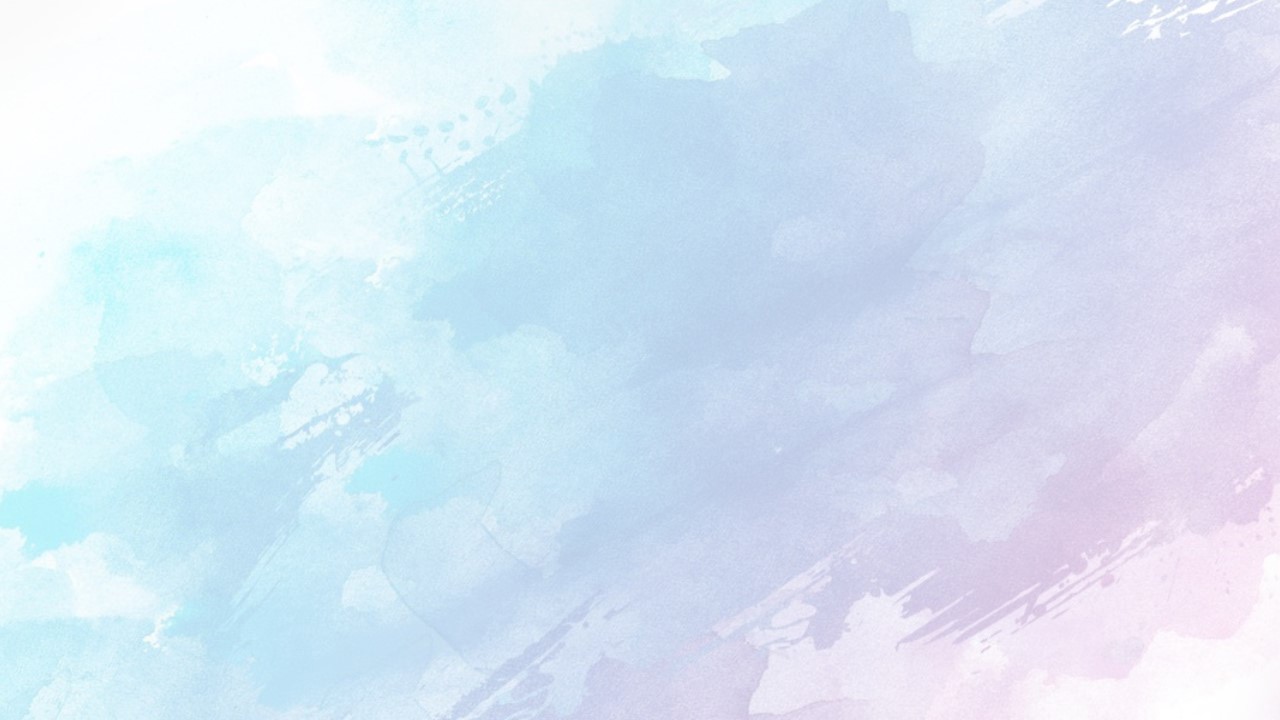 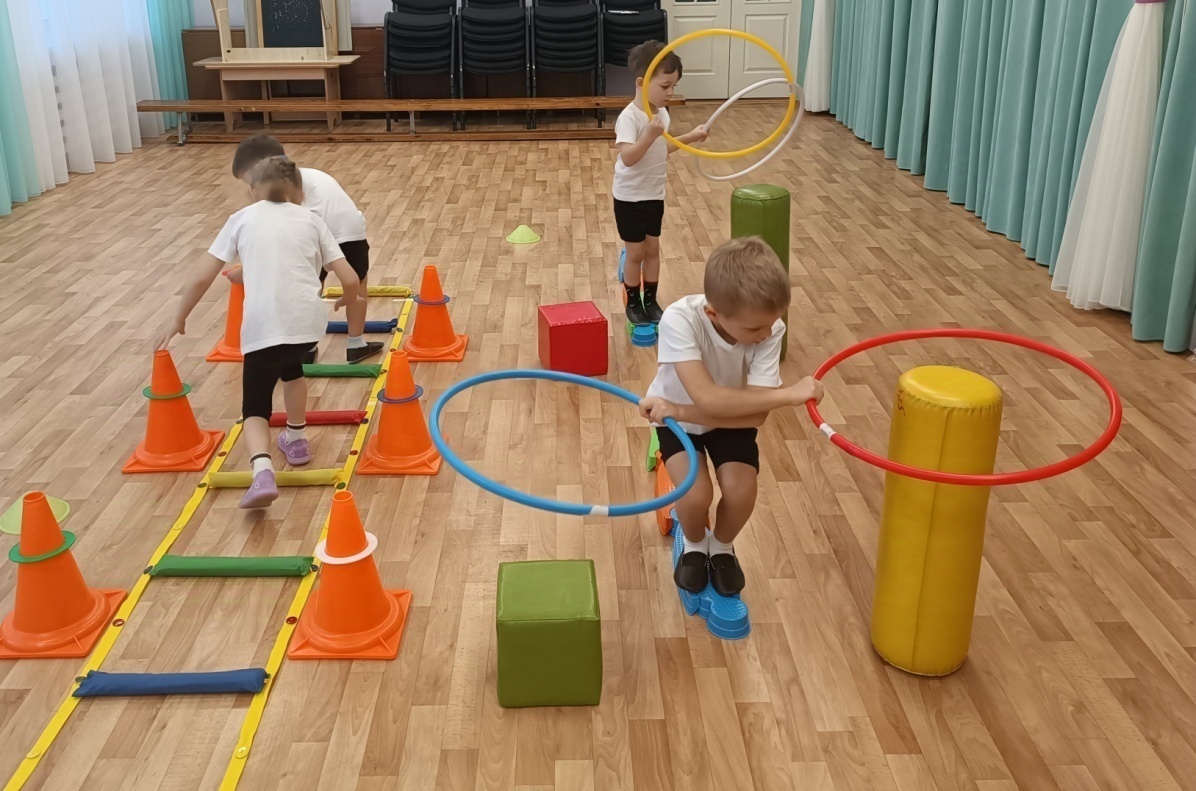 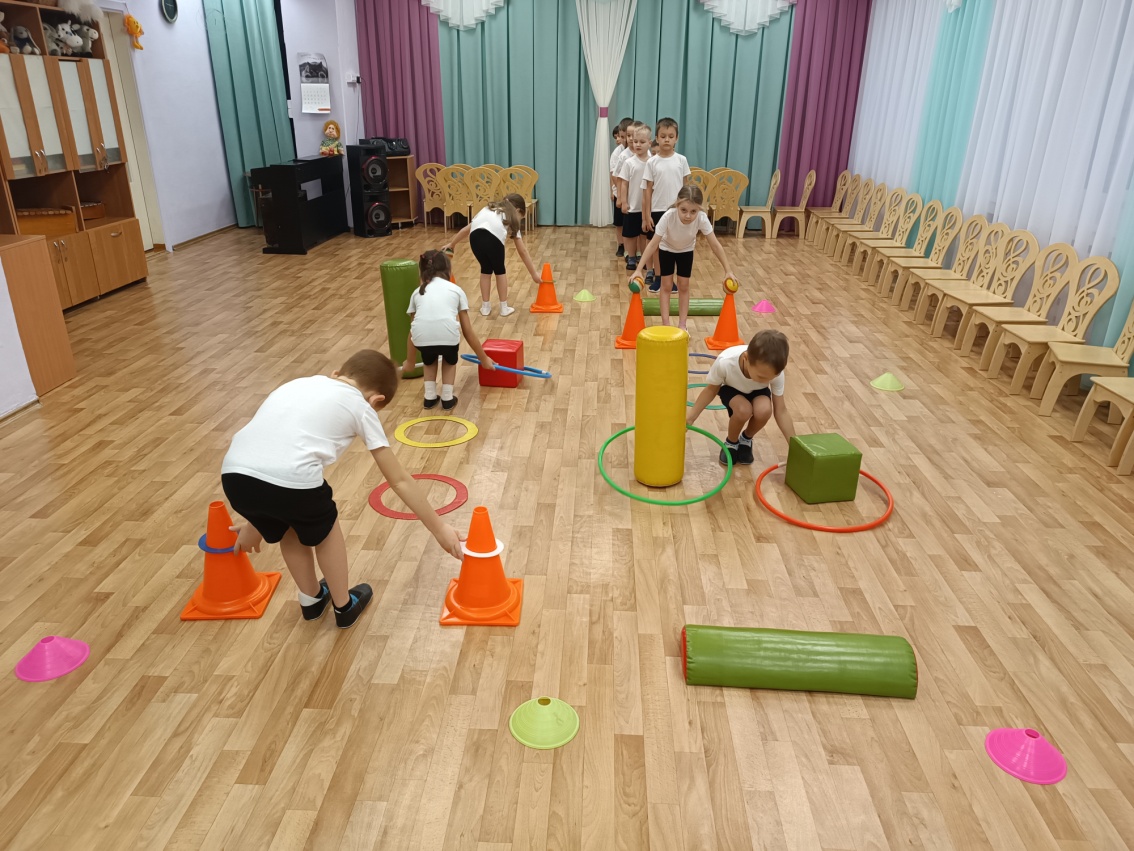 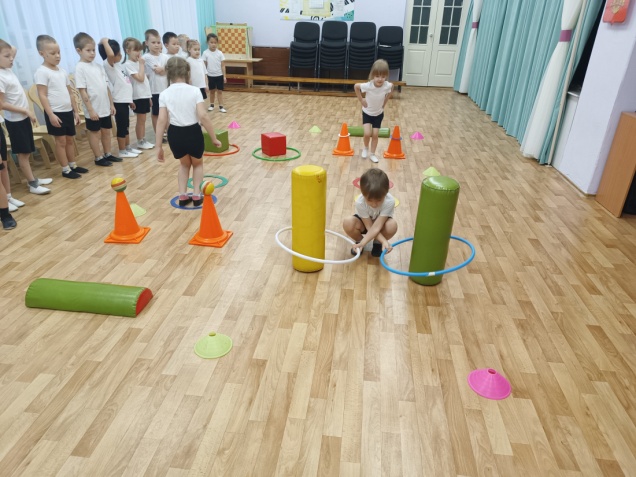 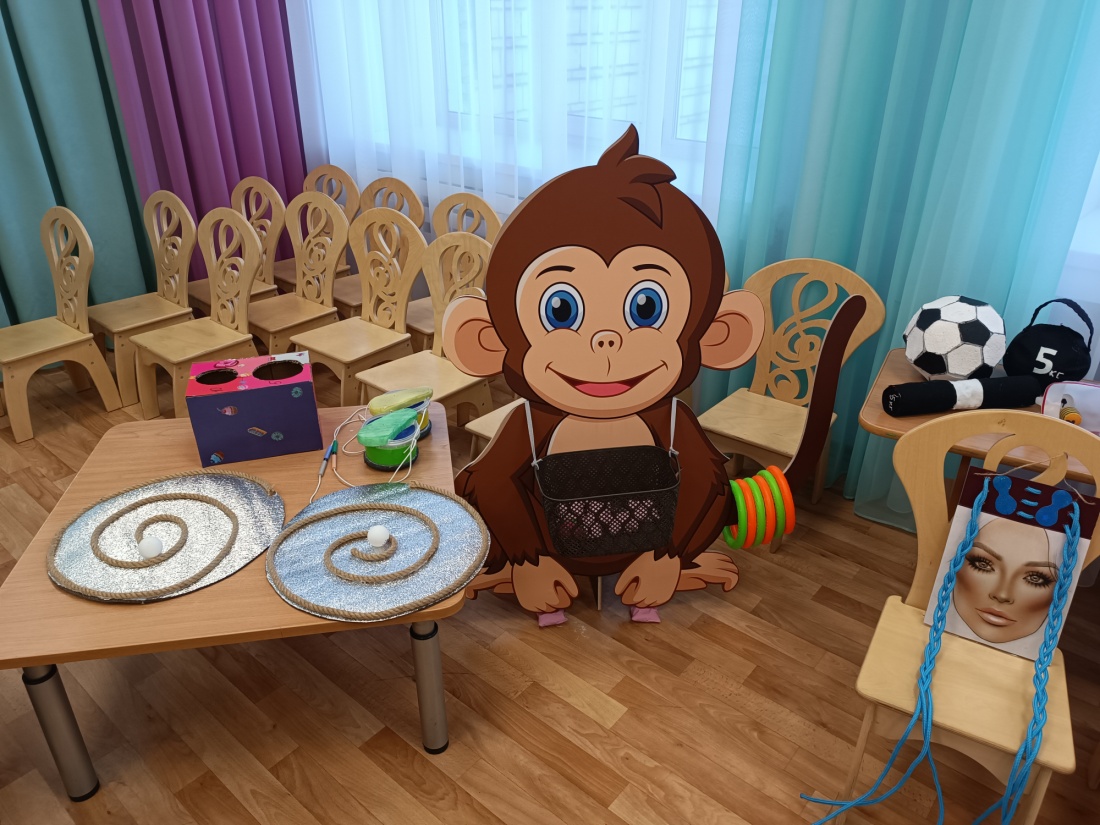 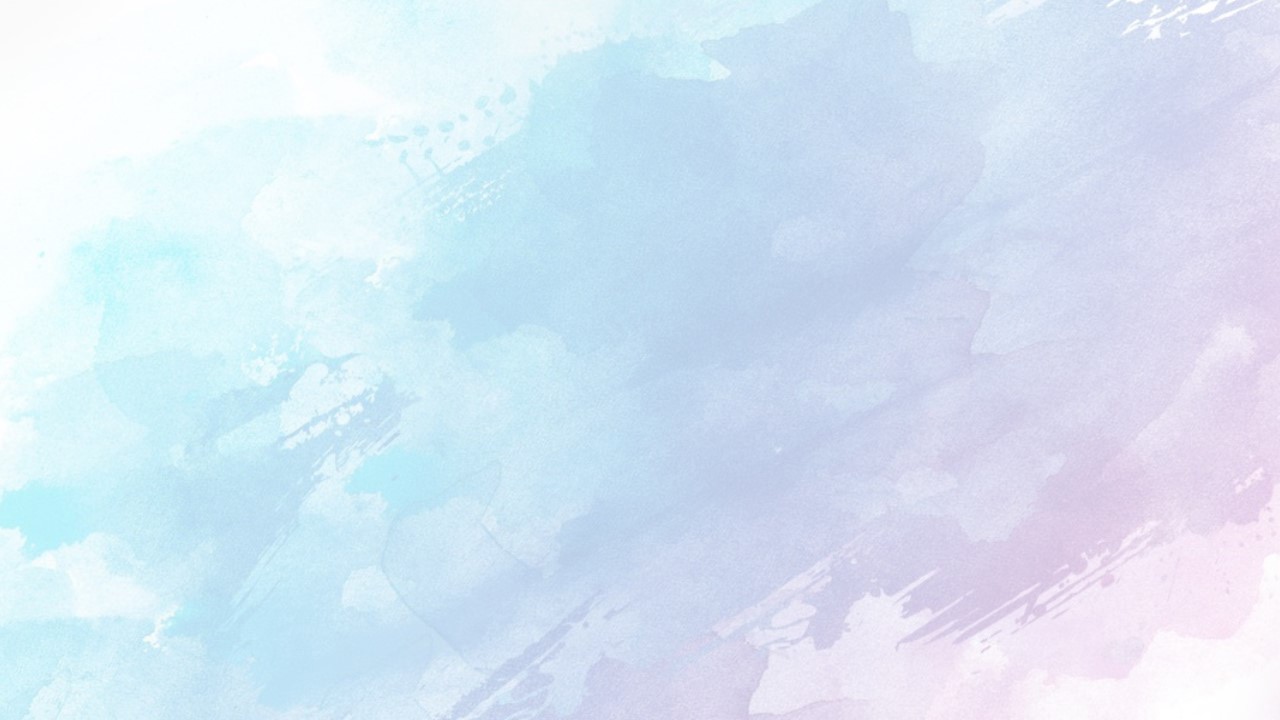 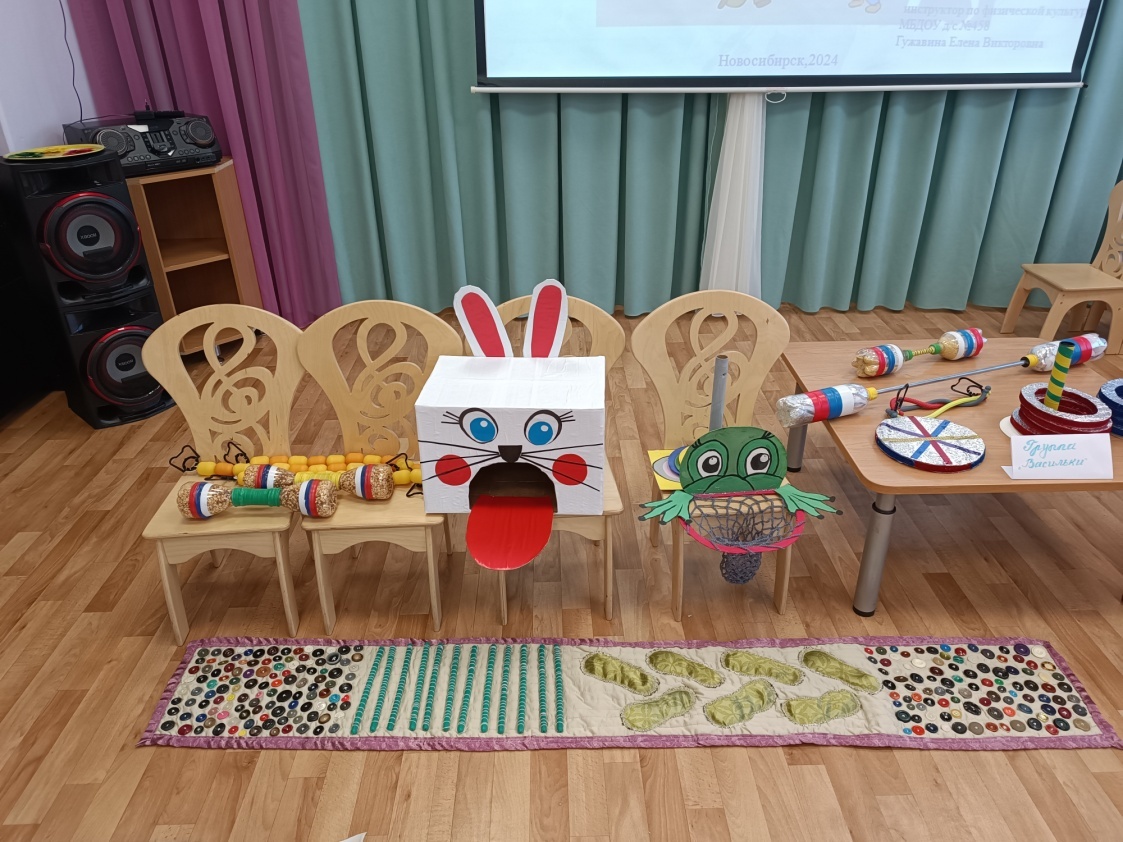 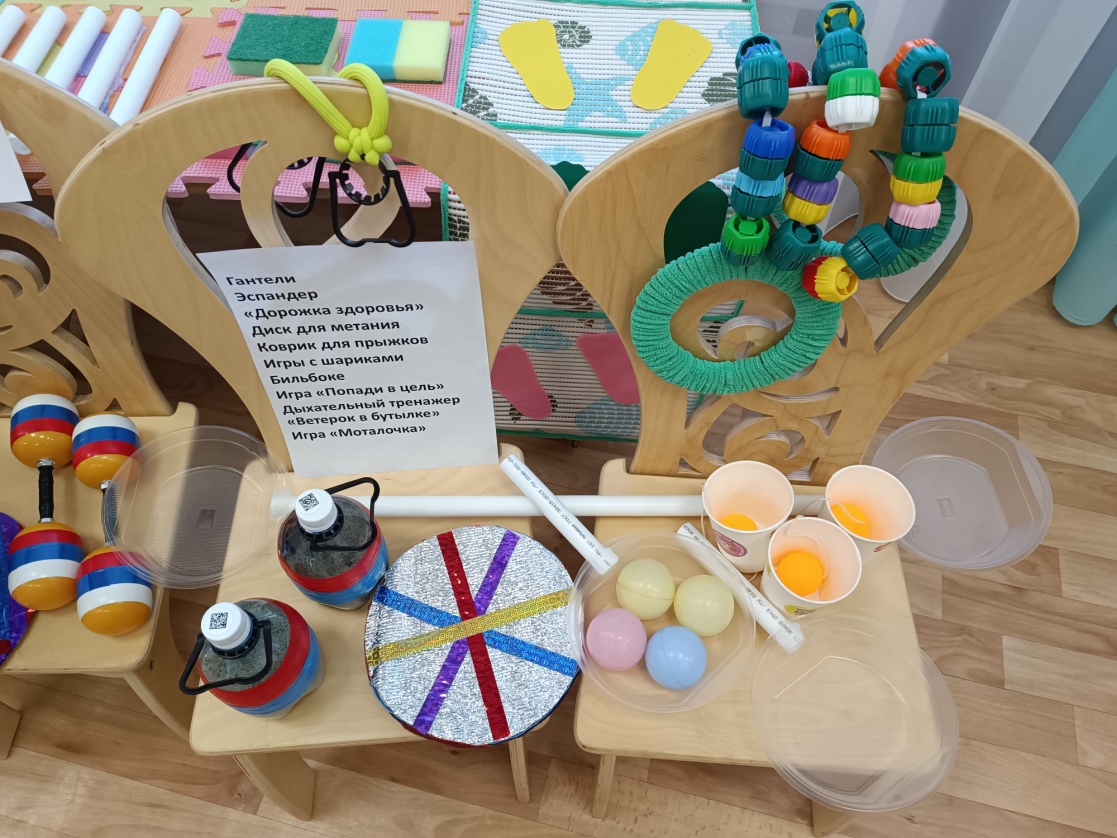 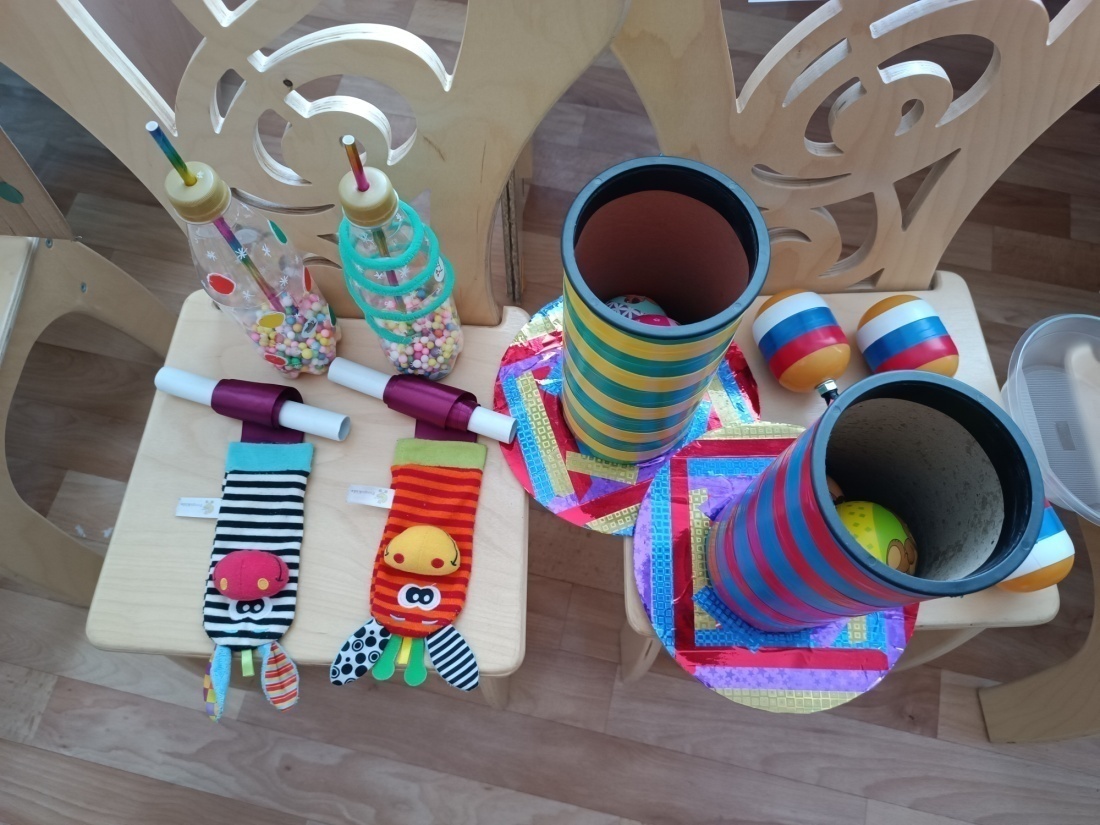 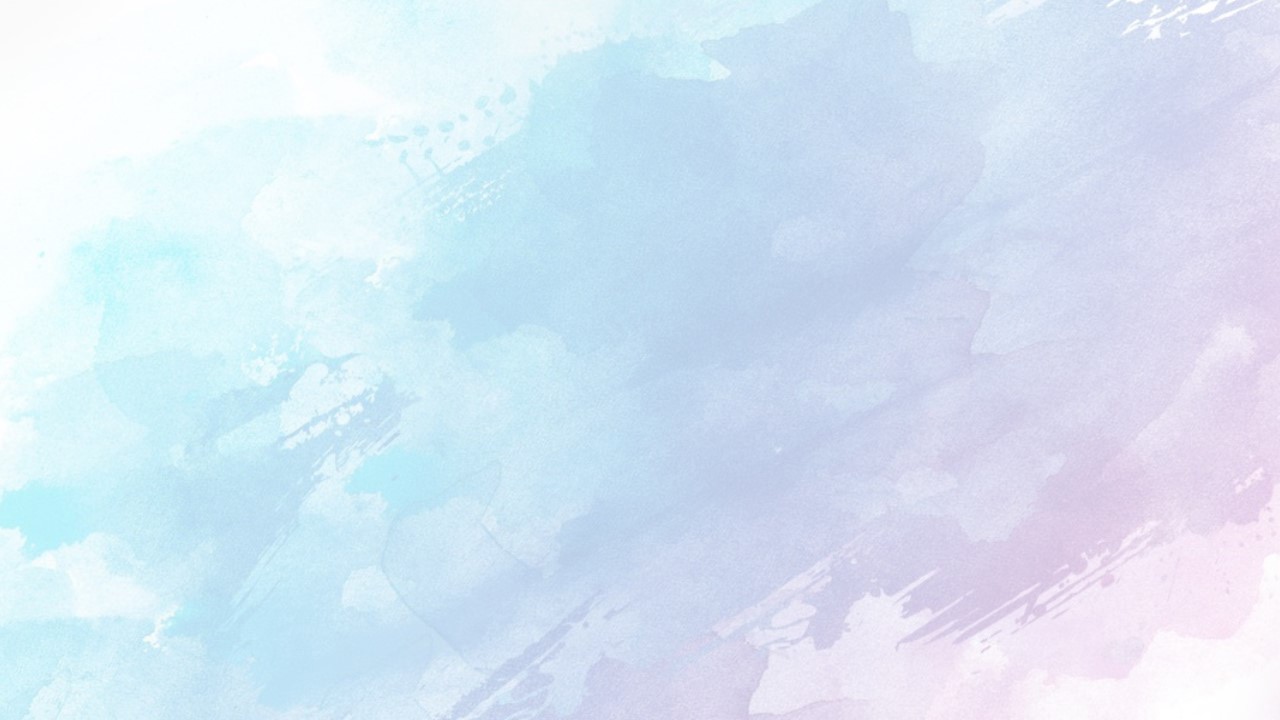 СПАСИБО ЗА ВНИМАНИЕ